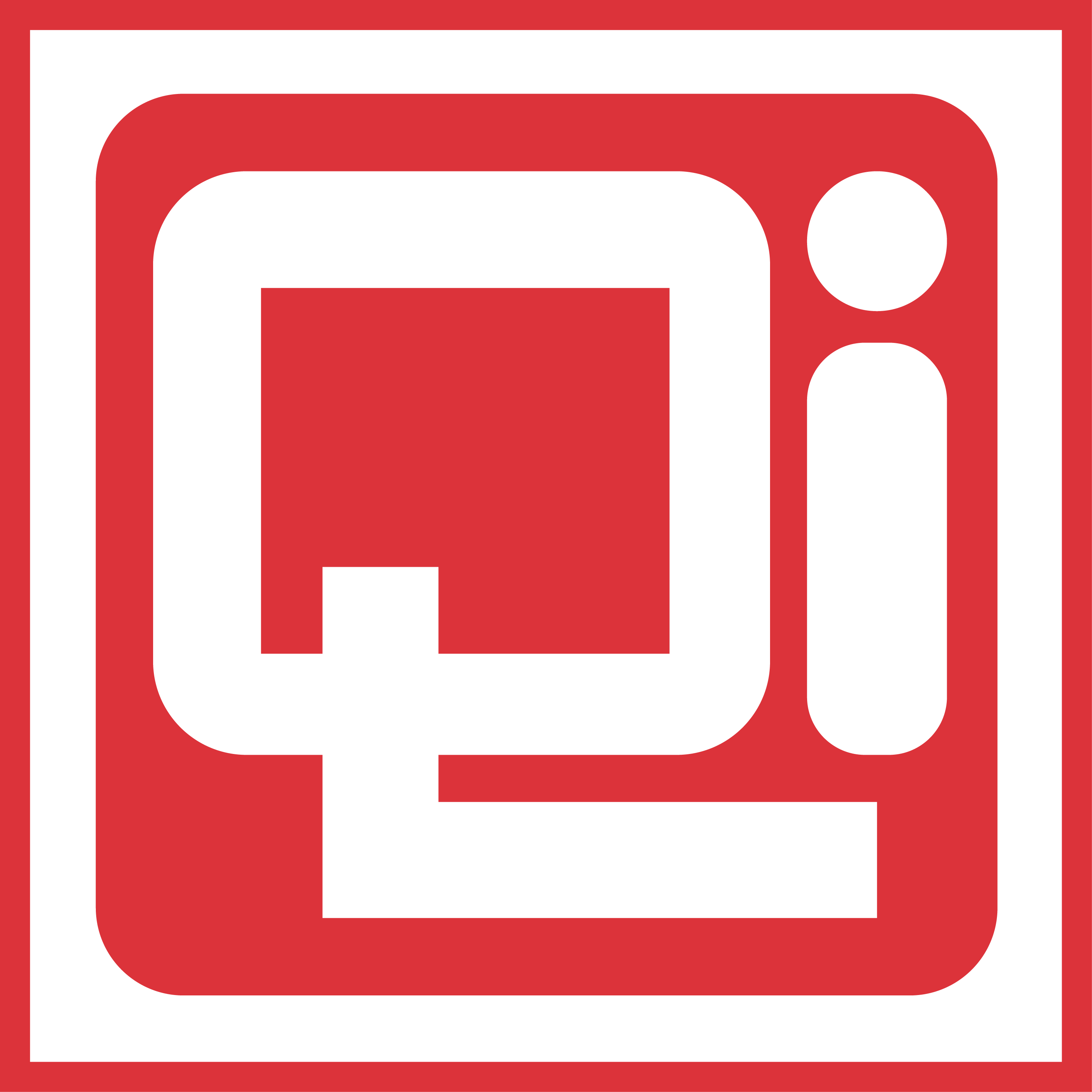 TẬP HUẤN SỬ DỤNG eNetViet
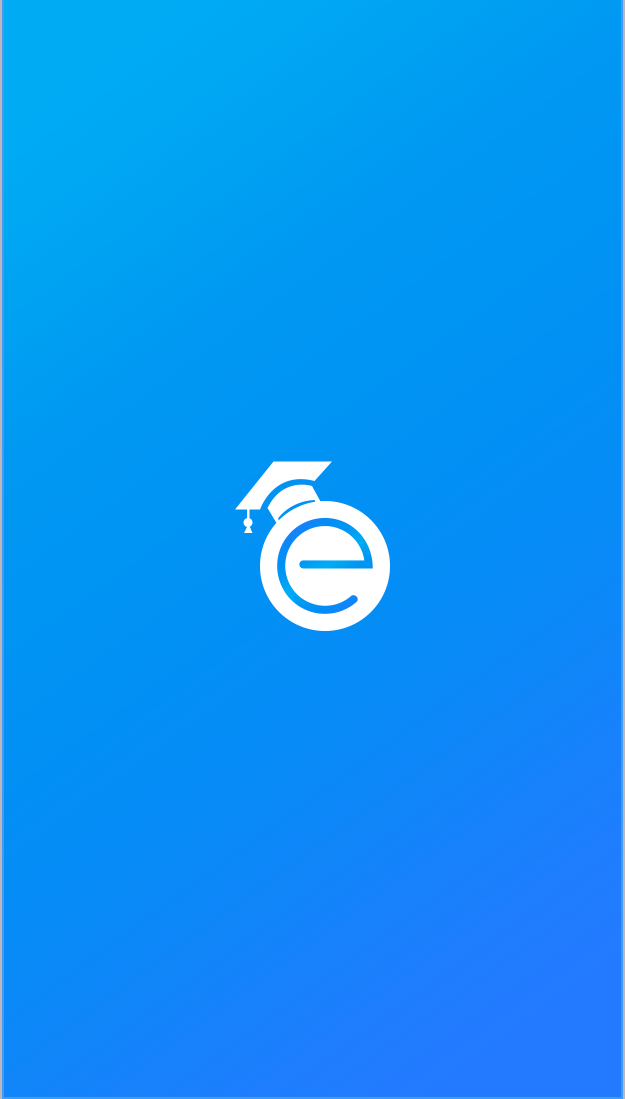 ỨNG DỤNG KẾT NỐI THÔNG TIN eNetViet
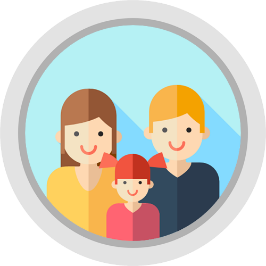 Nâng cao chất lượng trao đổi thông tin giữa nhà trường và gia đình.
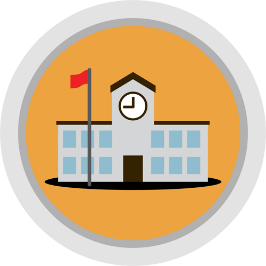 Hỗ trợ thầy cô Điều hành, tác nghiệp mọi lúc mọi nơi.
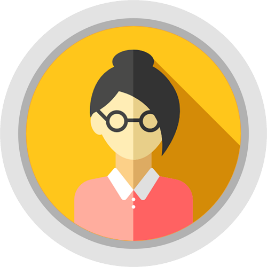 Đảm bảo môi trường Bảo mật, riêng tư cho các hoạt động giáo dục.
2
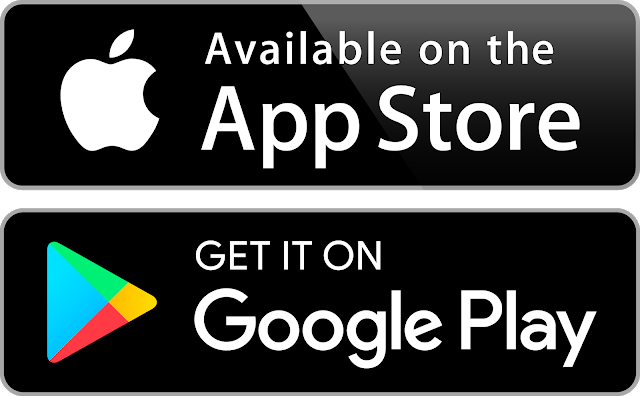 1
SCAN QR CODE ĐỂ CÀI ĐẶT
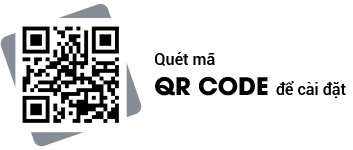 Truy cập App Store hoặc Google Play, tìm từ khóa “eNetViet” để cài đặt.
2
CÀI ĐẶTQR CODE
3
1. Thầy cô đăng nhập bằng số điện thoại của mình.
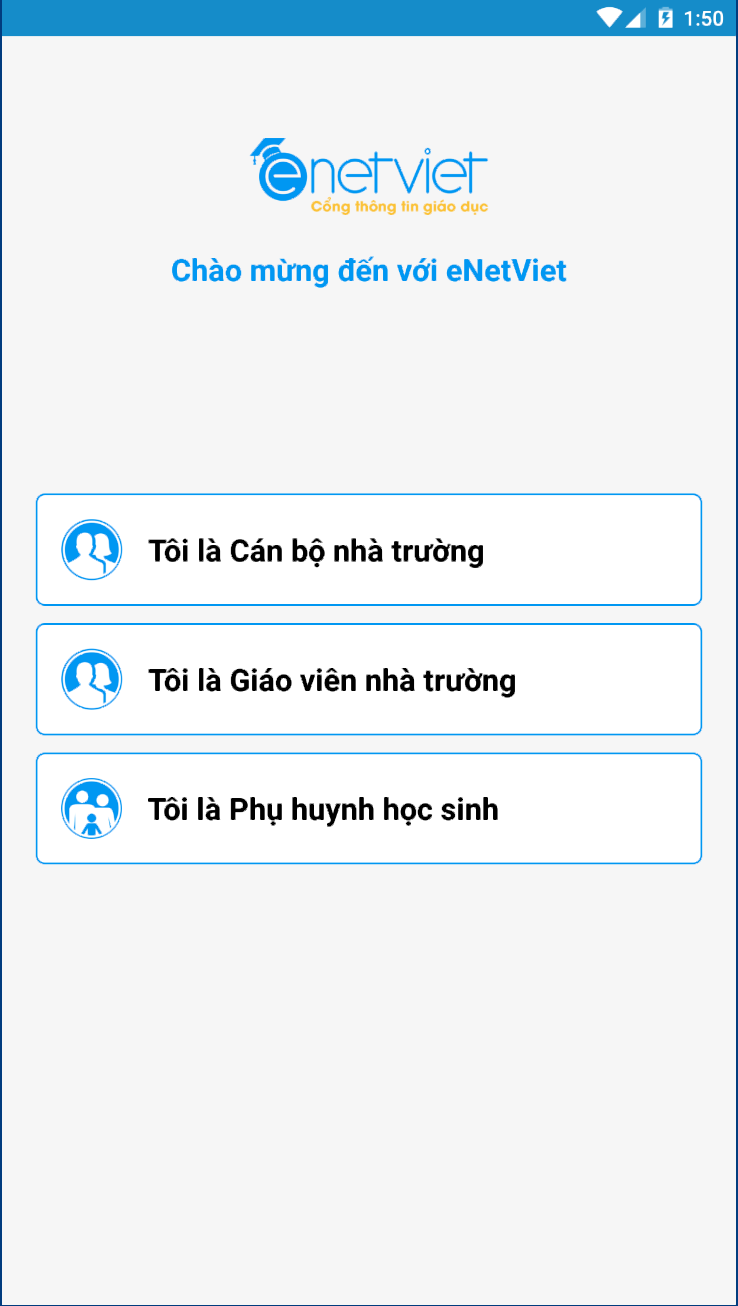 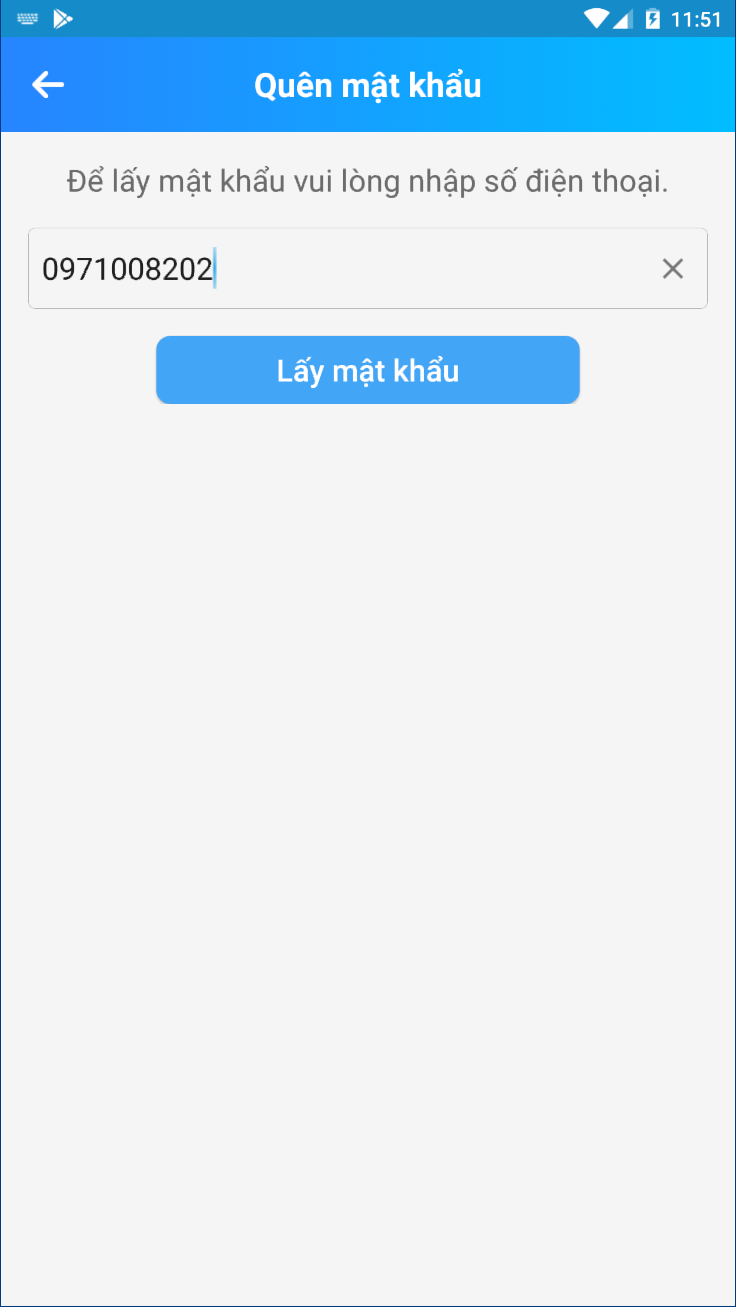 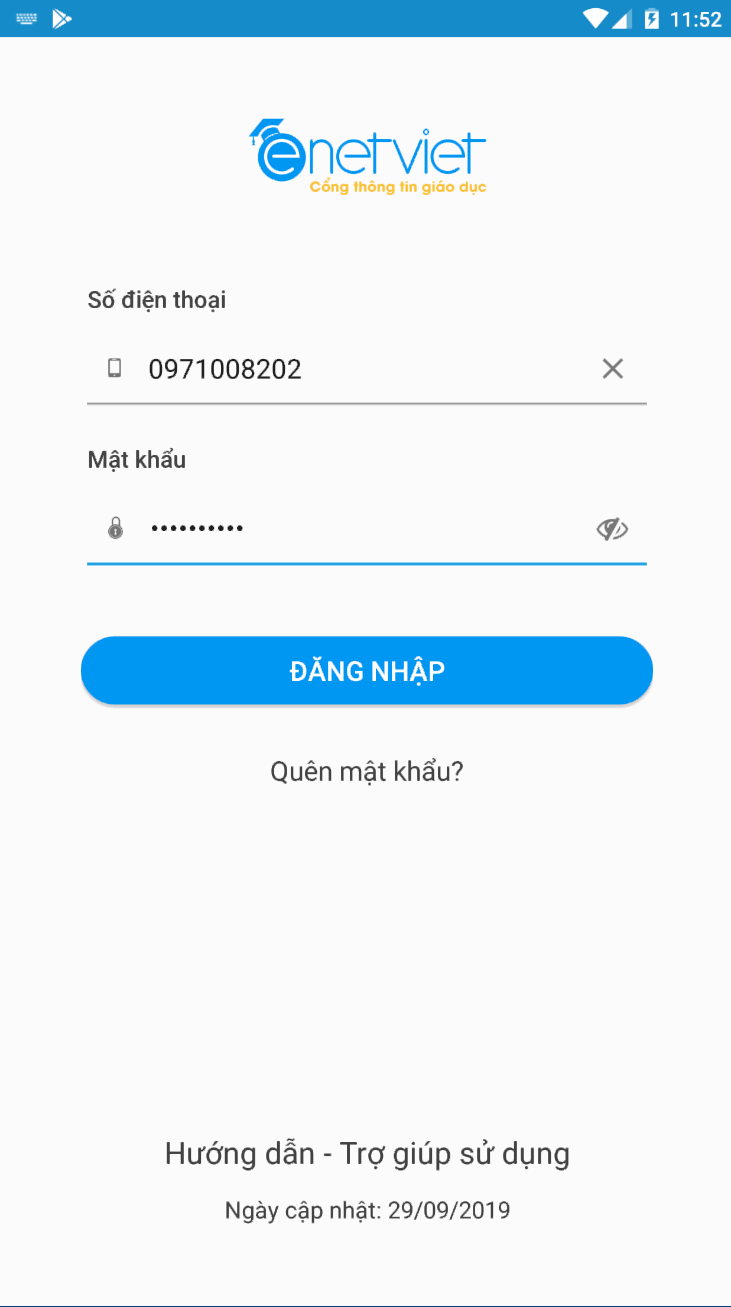 2. Chọn quên mật khẩu để lấy mật khẩu qua SMS
3. Sau khi đăng nhập, chọn vai trò phù hợp với bản thân
Màn hình ĐĂNG NHẬP
4
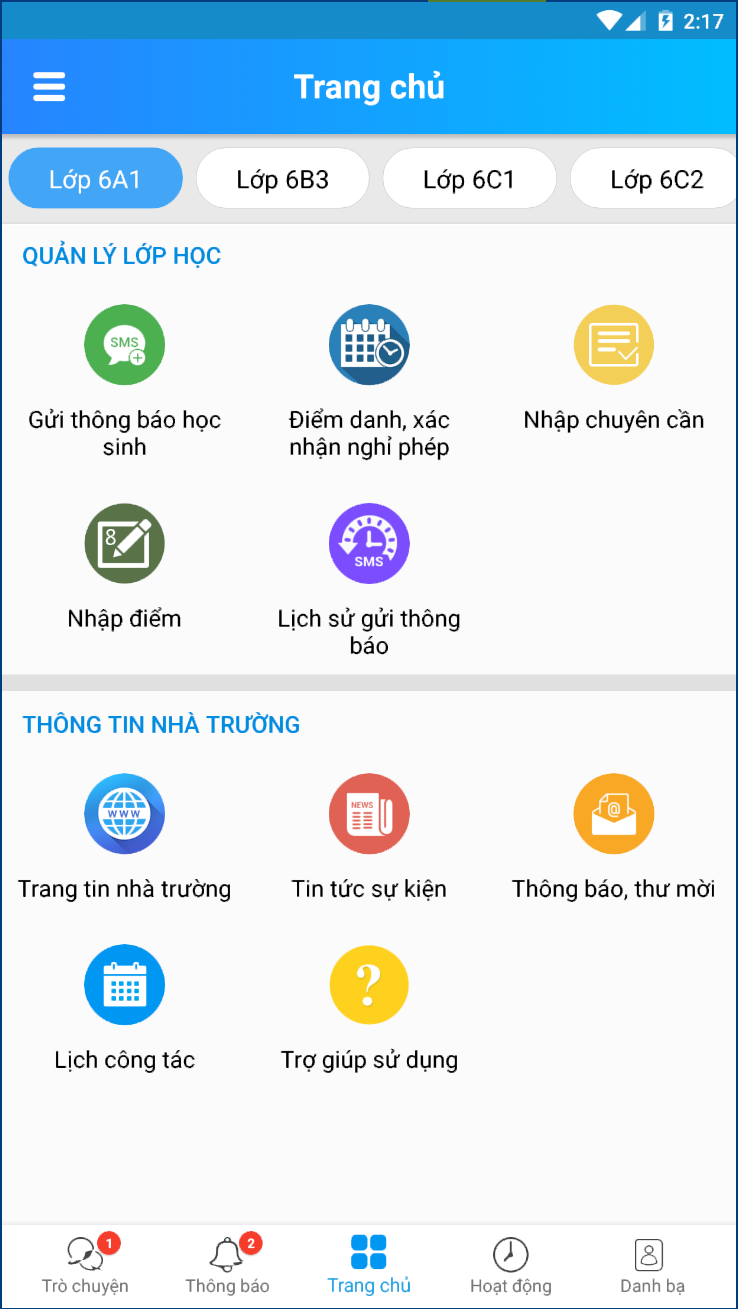 QUẢN LÝ LỚP HỌC
Gửi thông báo SMS
Điểm danh, chuyên cần
Nhập điểm
THÔNG TIN NHÀ TRƯỜNG
Cổng thông tin 
Nhận văn bản, thông báo, lịch giảng 
Hướng dẫn sử dụng
THANH CÔNG CỤ
Chat với phụ huynh, giáo viên
Đăng tải hình ảnh, hoạt động
Danh bạ toàn trường
Màn hình TRANG CHỦ
5
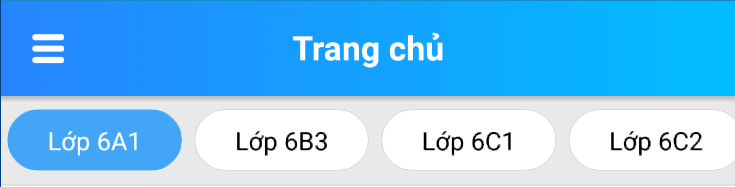 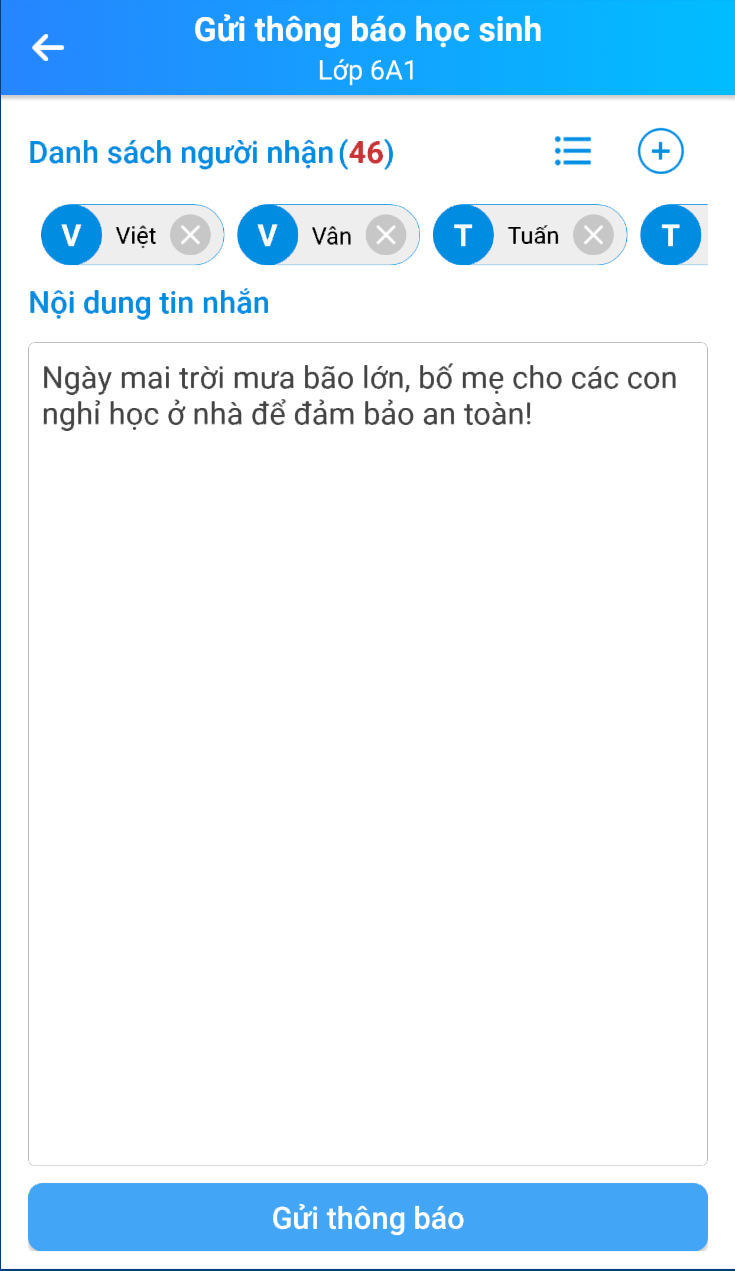 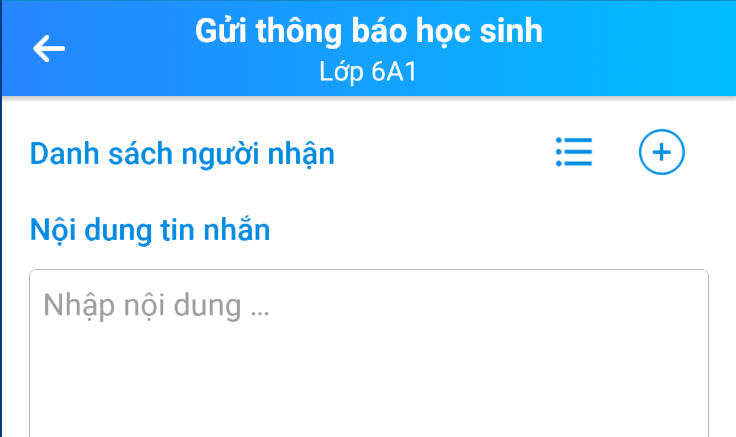 1
3
2
5
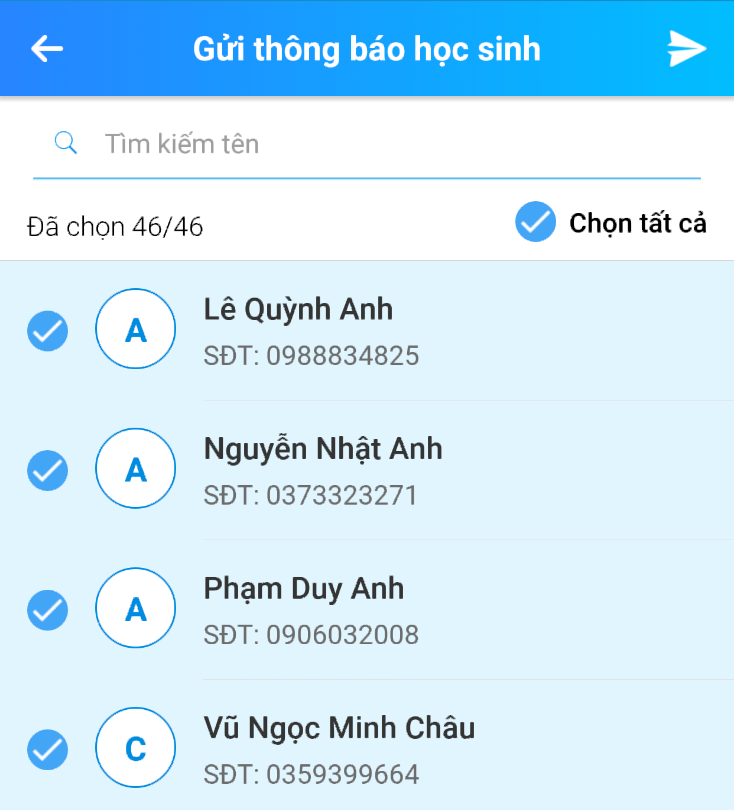 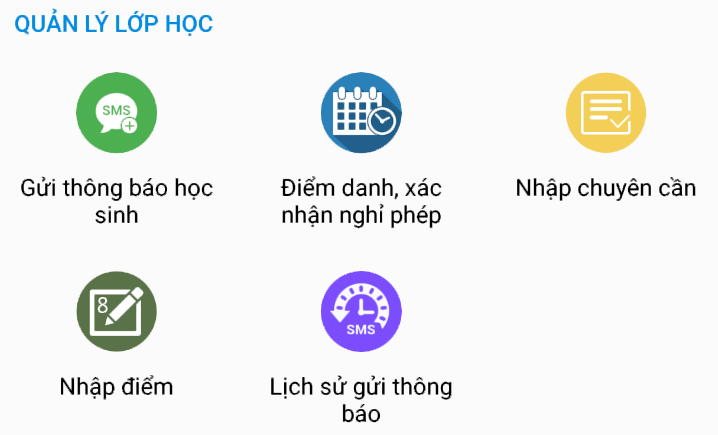 4
6
Bước 1  : Chọn lớp
Bước 2 : Chọn chức năng
Bước 3 : Vào danh bạ
Bước 4 : Thêm người nhận
Bước 5 : Xác nhận
Bước 6 : Soạn tin
Bước 7 : Gửi thông báo
Gửi tin THÔNG BÁO
7
6
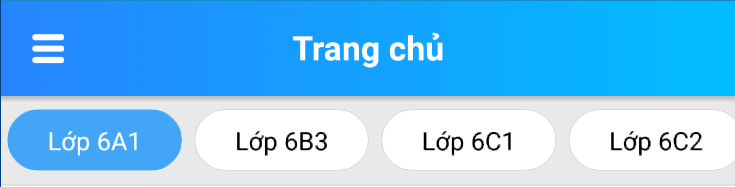 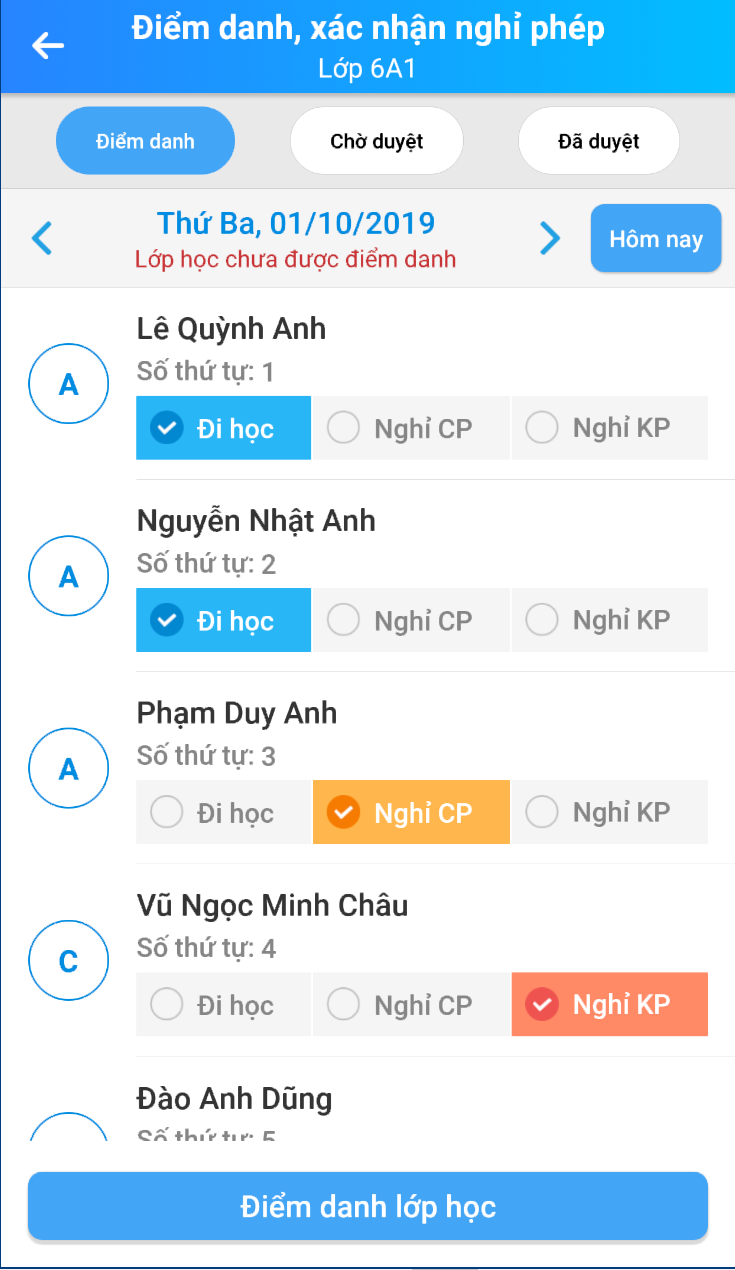 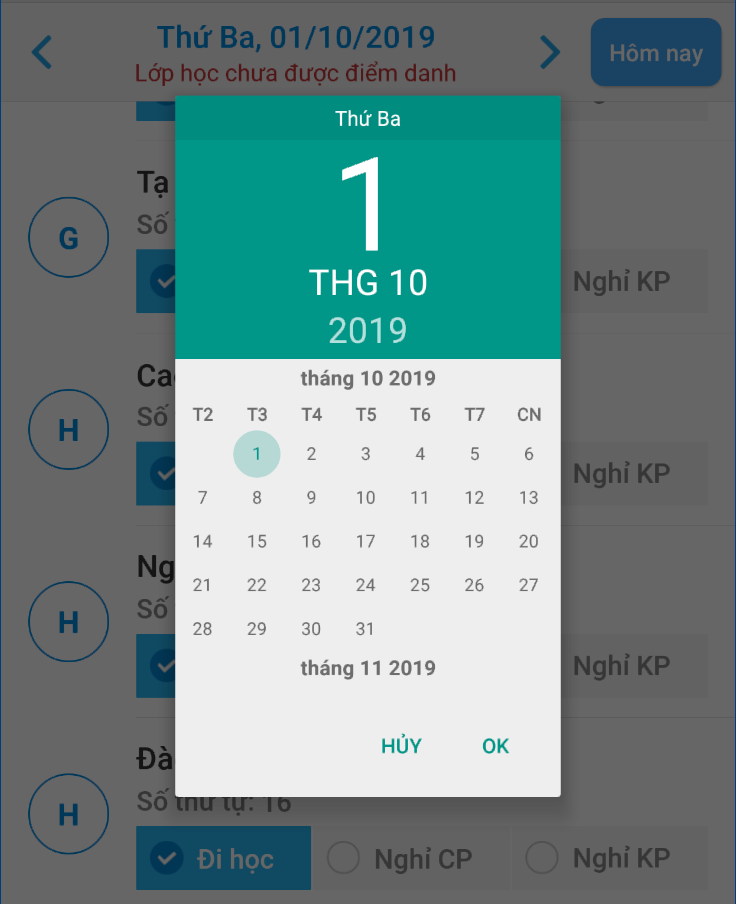 3
3
4
1
2
5
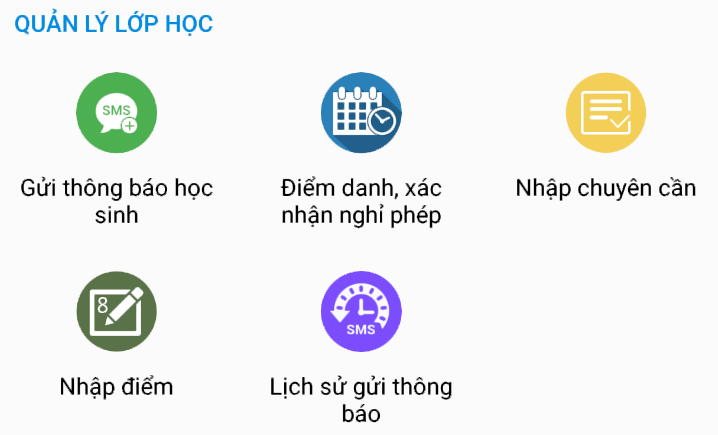 Bước 1  : Chọn lớp
Bước 2 : Chọn chức năng
Bước 3 : Chọn ngày 
Bước 4 : Chọn trạng thái
Bước 5 : Xác nhận

Thông báo điểm danh sẽ được gửi đến từng phụ huynh.
ĐIỂM DANHHằng ngày
7
Thầy cô trao đổi
Phụ huynh trao đổi
Lớp học sôi nổi hơn
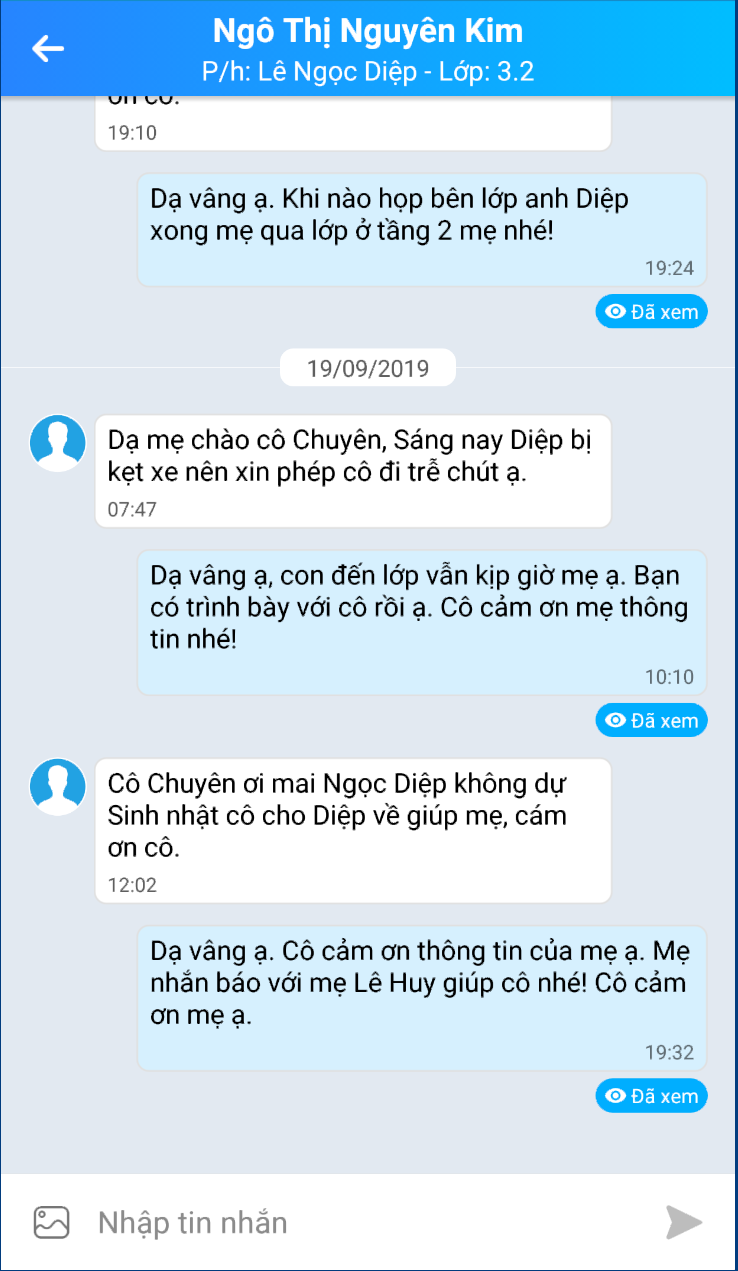 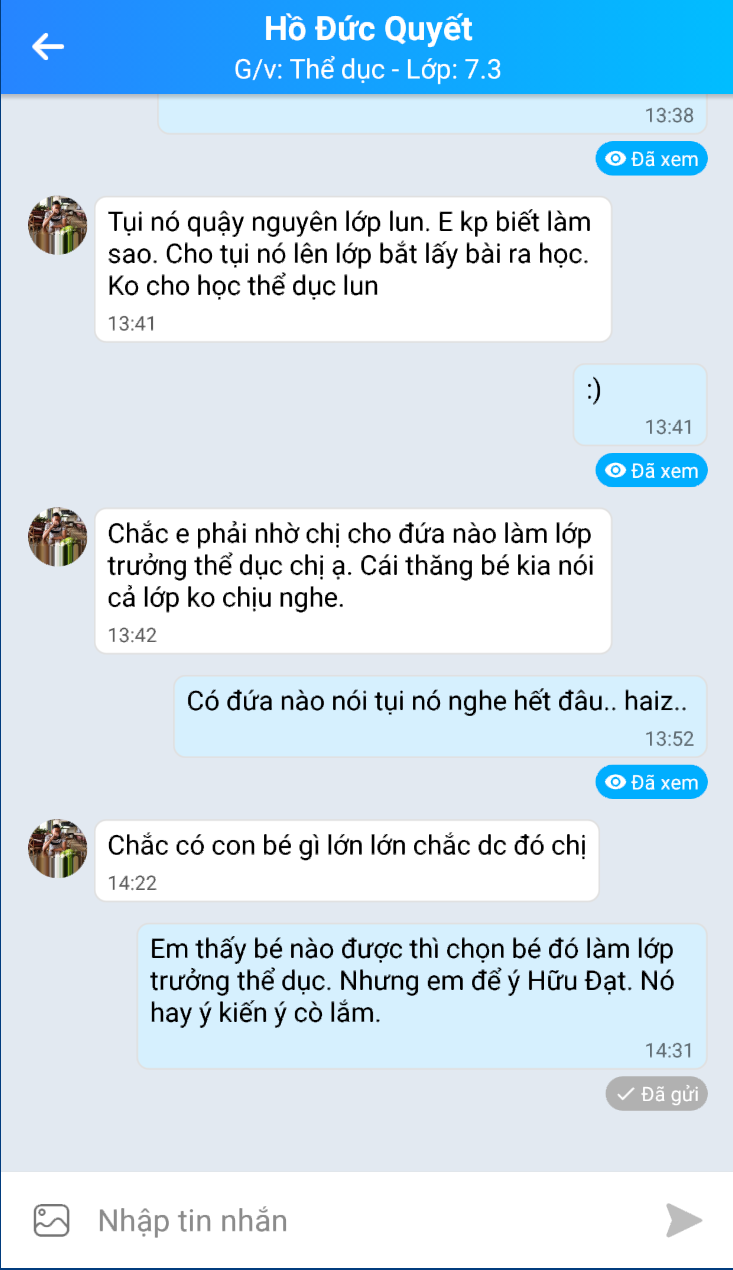 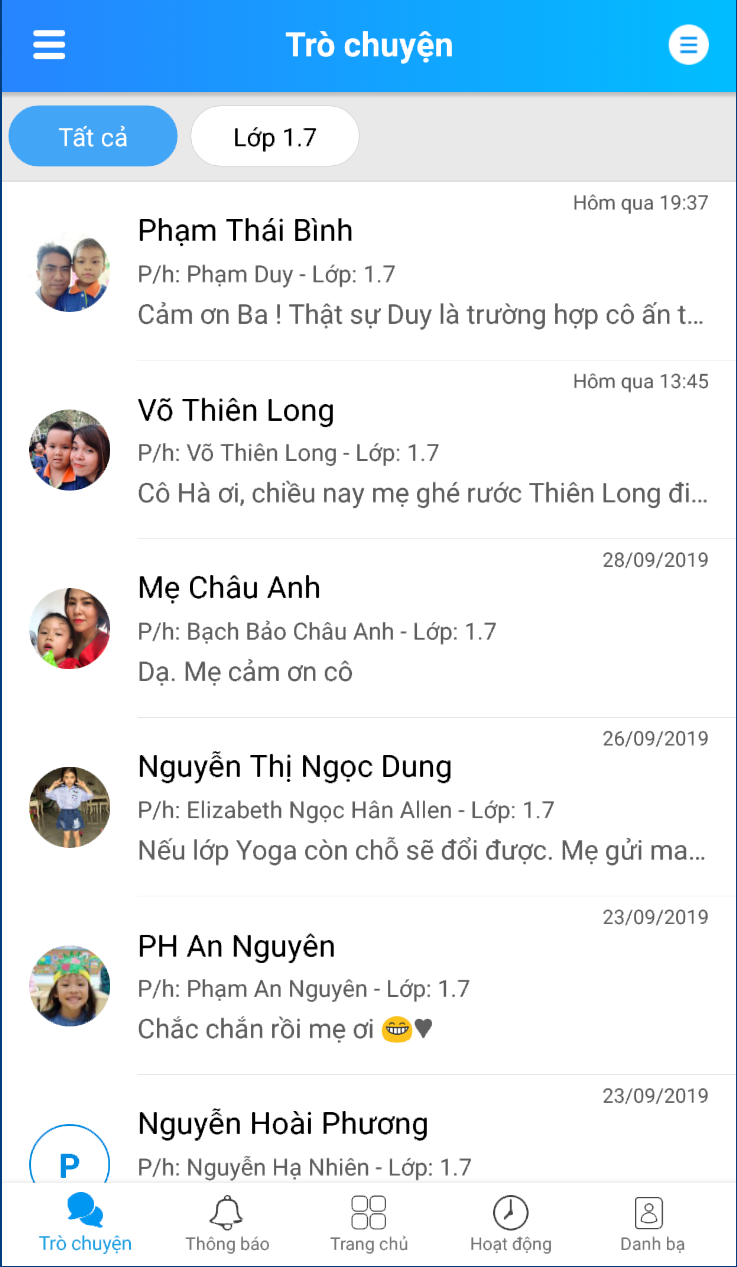 TRAO ĐỔI HIỆU QUẢ SỬ DỤNG TÍNH NĂNG TRÒ CHUYỆN
8
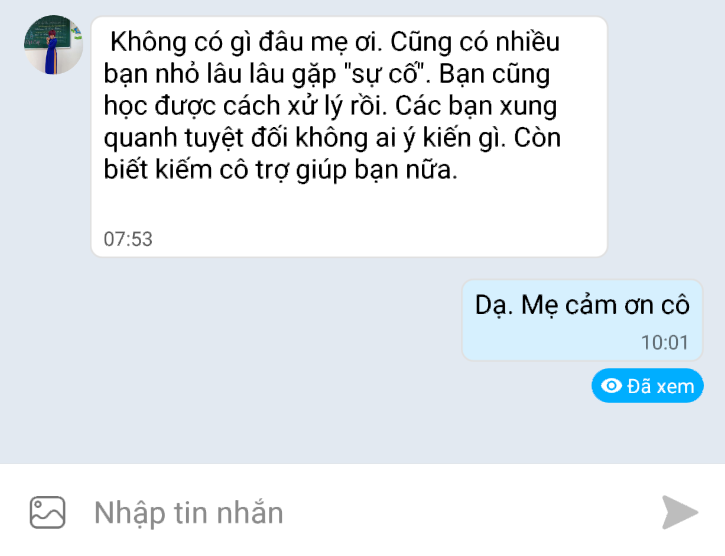 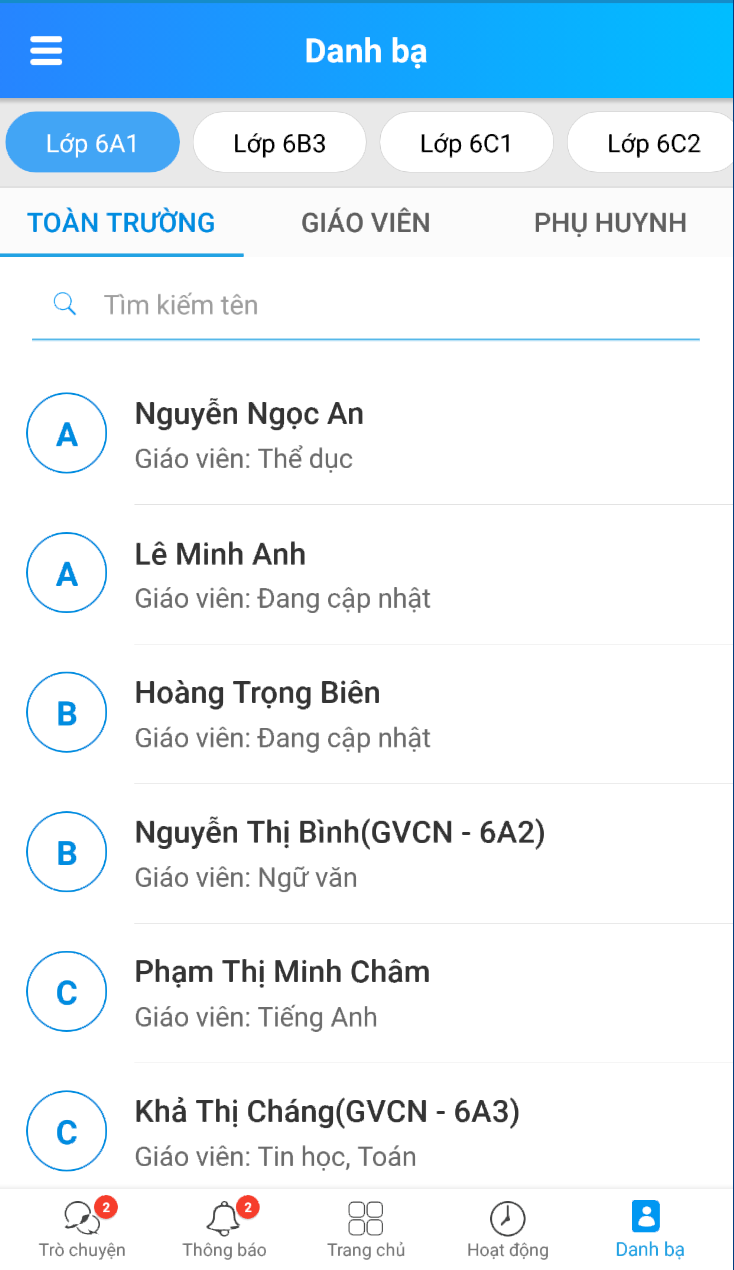 1
2
5
2
3
Thầy cô có thể trò chuyện với : 
Phụ huynh của lớp mình phụ trách.
Giáo viên toàn trường.
4
4
5
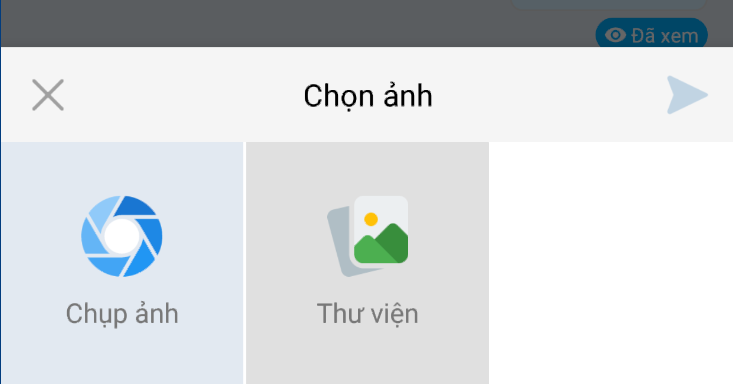 TRÒ CHUYỆNtrực tiếp
Bước 1  : Chọn tab danh bạ
Bước 2 : Chọn đối tượng
Bước 3 : Soạn tin
Bước 4 : Đính kèm ảnh
Bước 5 : Cuộc hội thoại sẽ được lưu trong tab Trò chuyện.
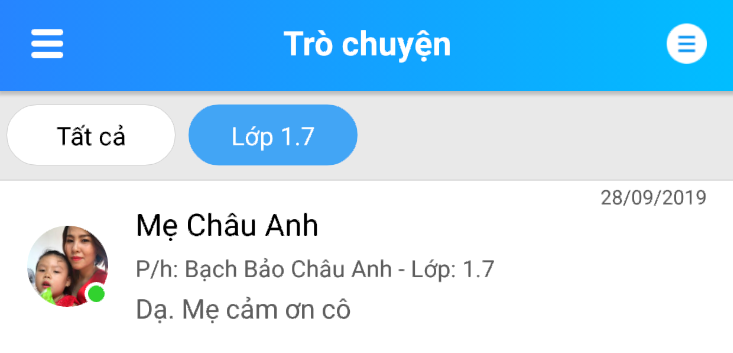 9
Bài tập về nhà
Hoạt động của lớp
Thông tin nhà trường
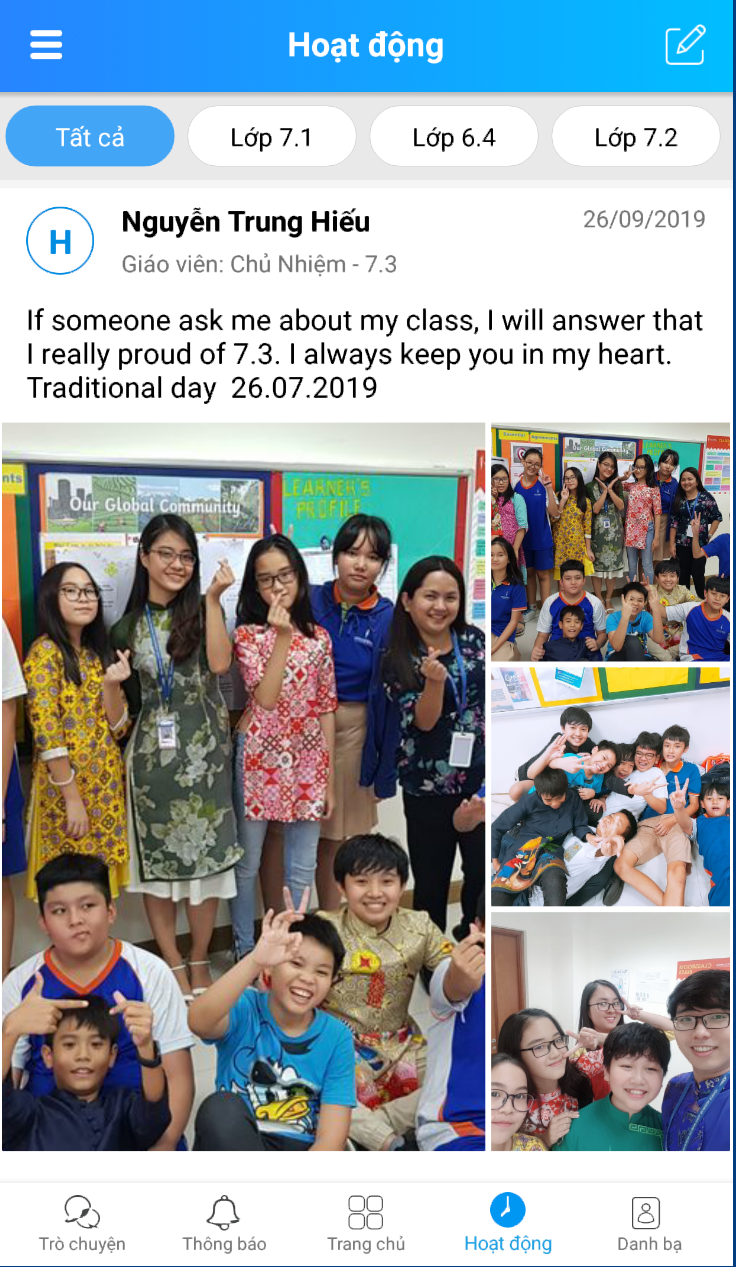 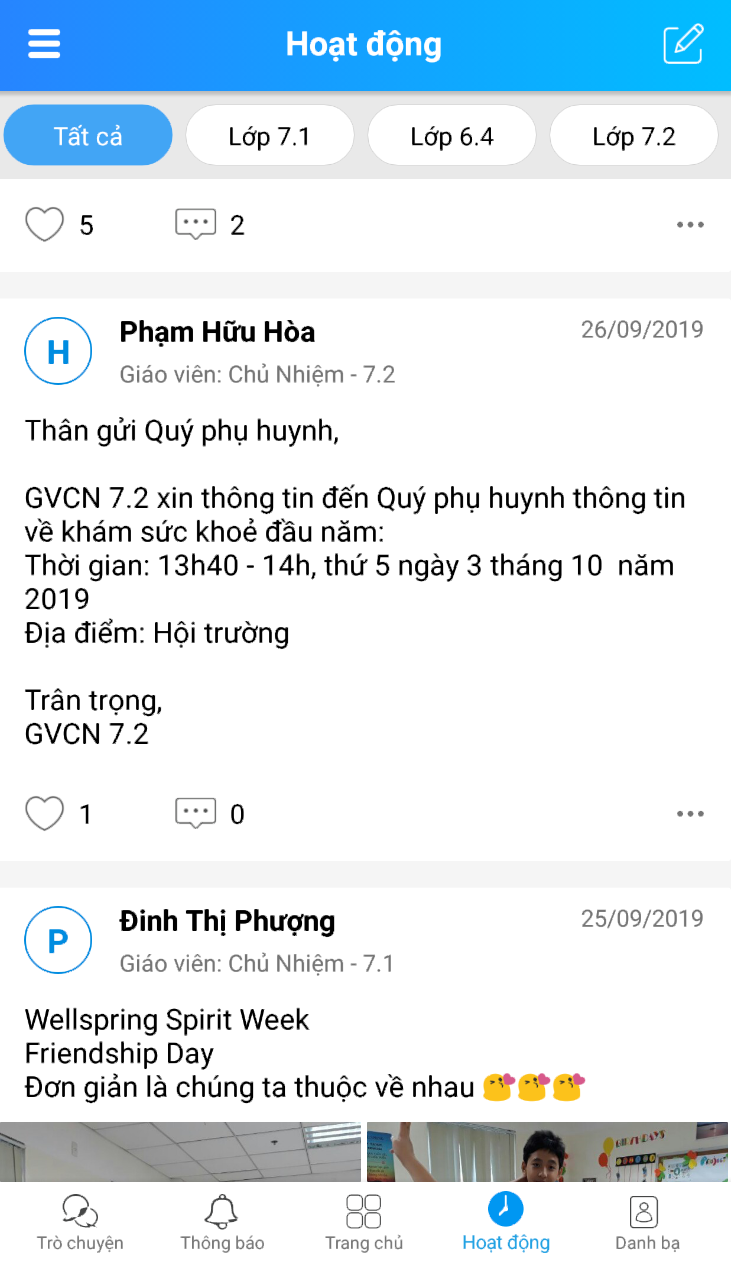 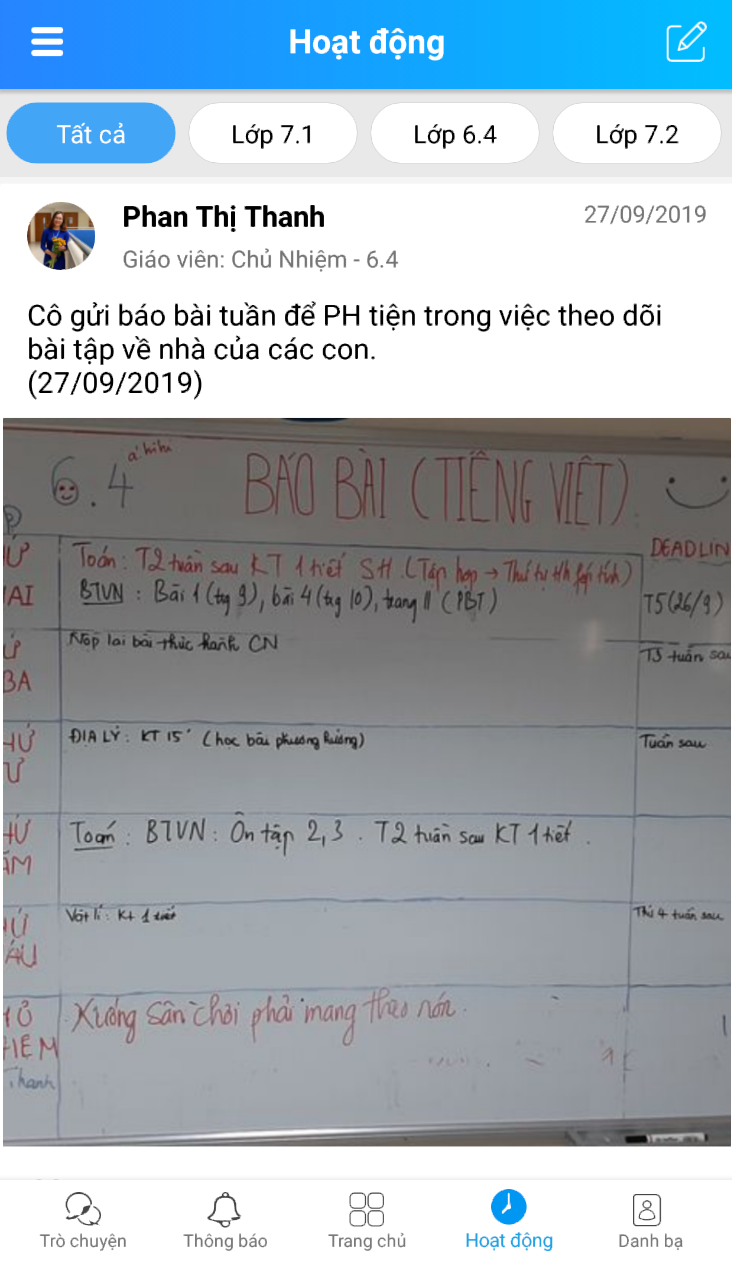 VÍ DỤ HOẠT ĐỘNG HIỆU QUẢ SỬ DỤNG CHỨC NĂNG ĐĂNG TẢI HOẠT ĐỘNG
10
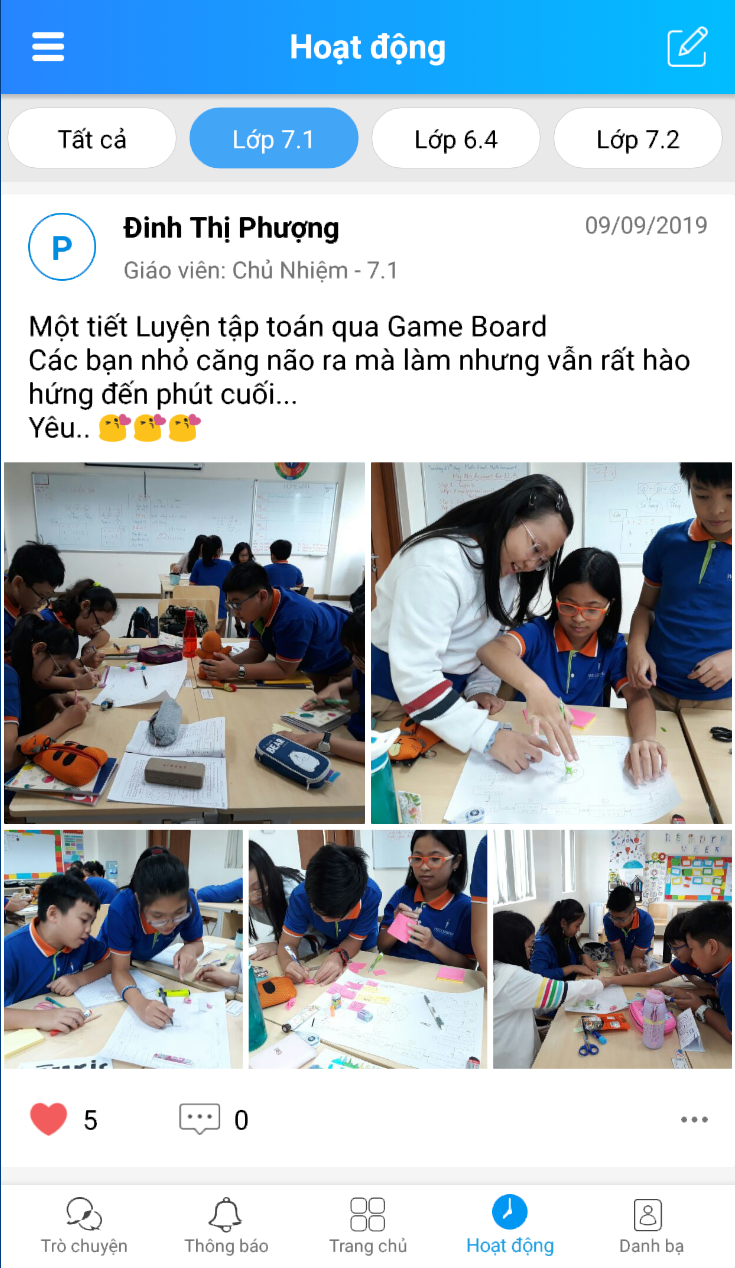 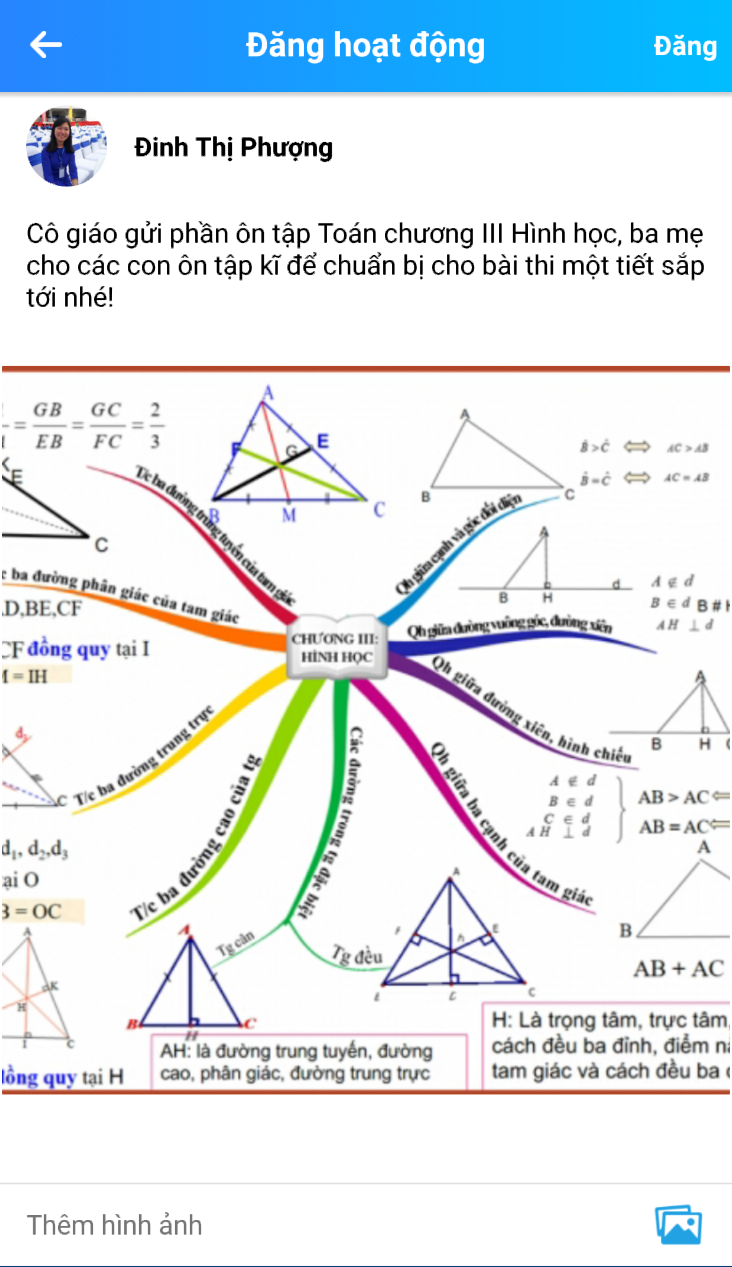 3
4
2
1
6
7
1
Thầy cô có thể : 
Đăng tải hoạt động của lớp mình.
Tham gia bình luận các hoạt động do phụ huynh lớp mình đăng tải.
5
Đăng tảiHOẠT ĐỘNG
Bước 1  : Chọn tab Hoạt động
Bước 2 : Chọn lớp
Bước 3 : Chọn nút đăng tải
Bước 4 : Soạn nội dung 
Bước 5 : Đính kèm ảnh
Bước 6 : Xác nhận đăng bài
Bước 7 : Tham gia tương tác, thảo luận trên bài đăng.
11
Theo dõi Cổng thông tin của nhà trường
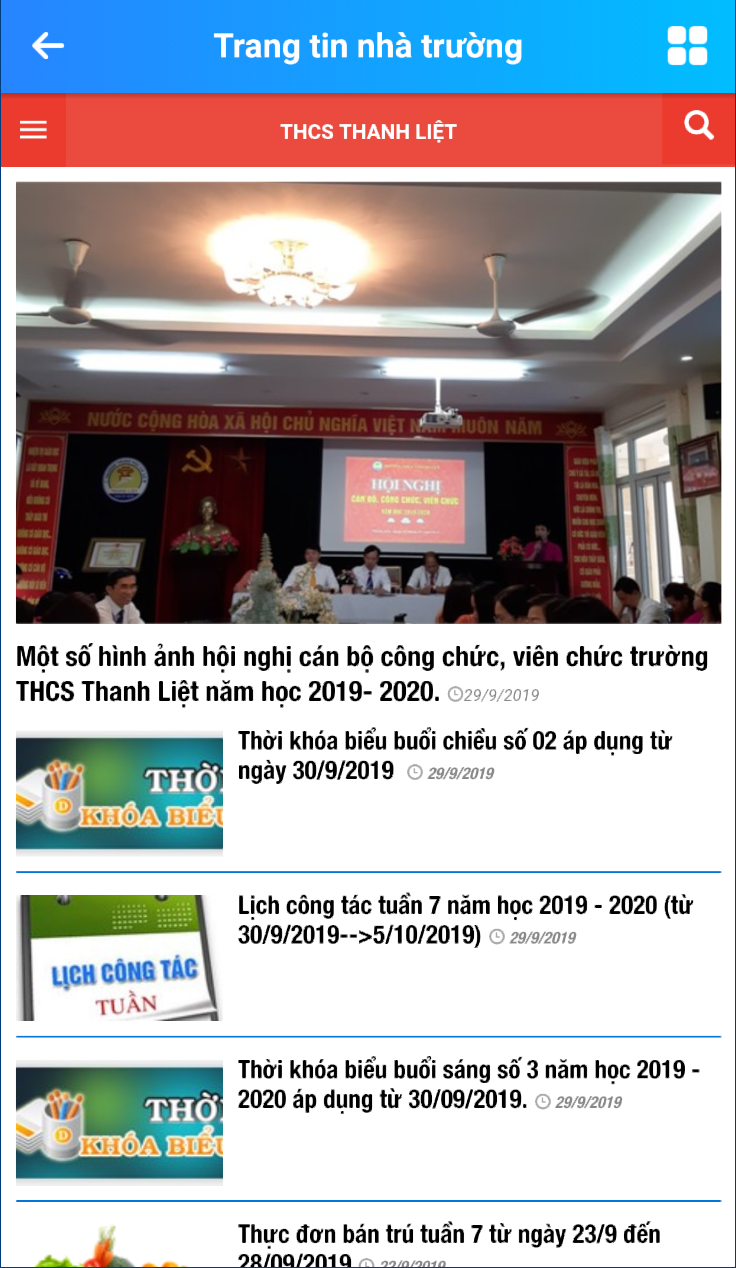 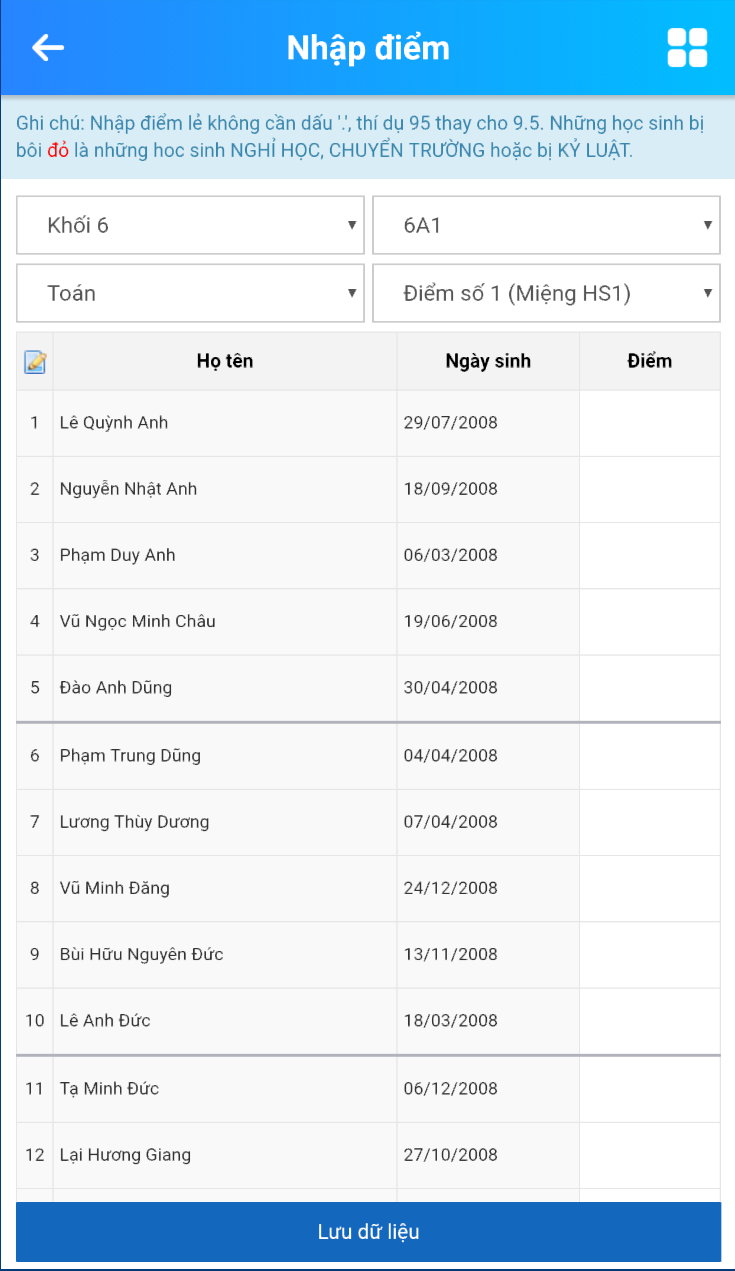 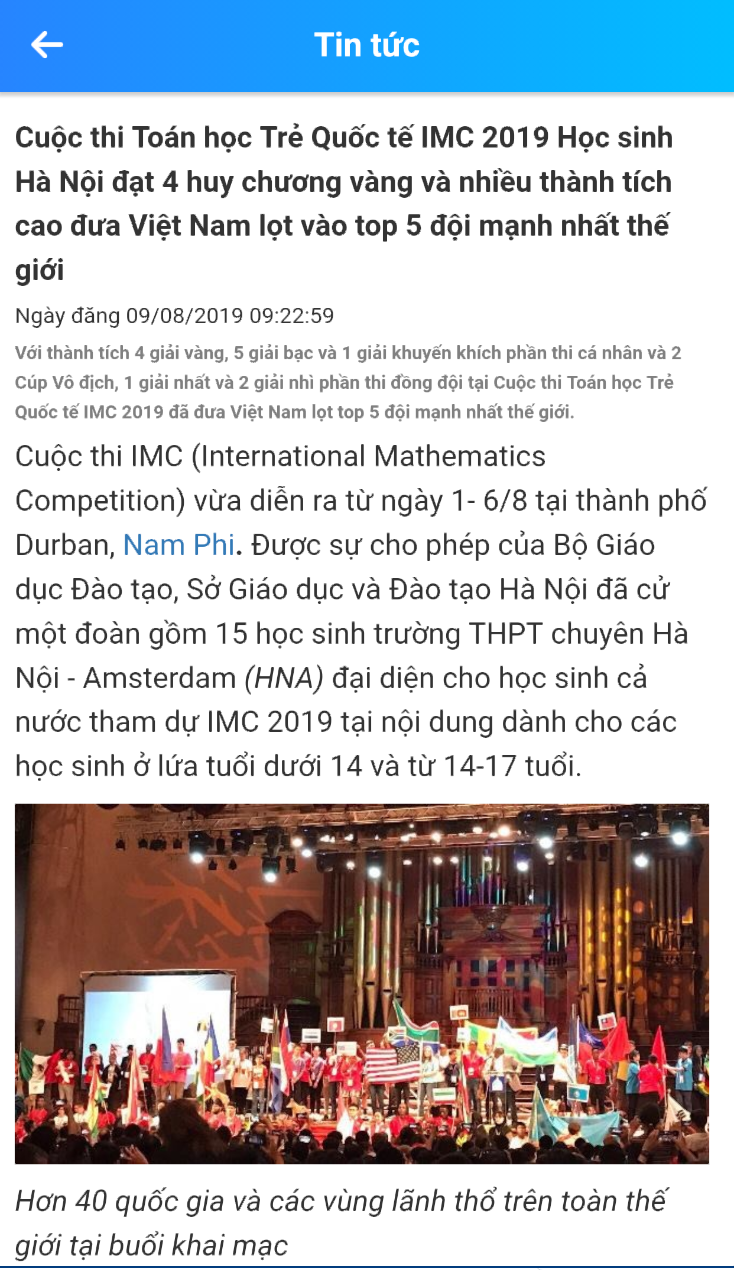 Nhập điểm bộ môn cho học sinh
Nhận và gửi  thông báo, văn bản, tin tức đa phương tiện
Và rất nhiều TÍNH NĂNG khác
12
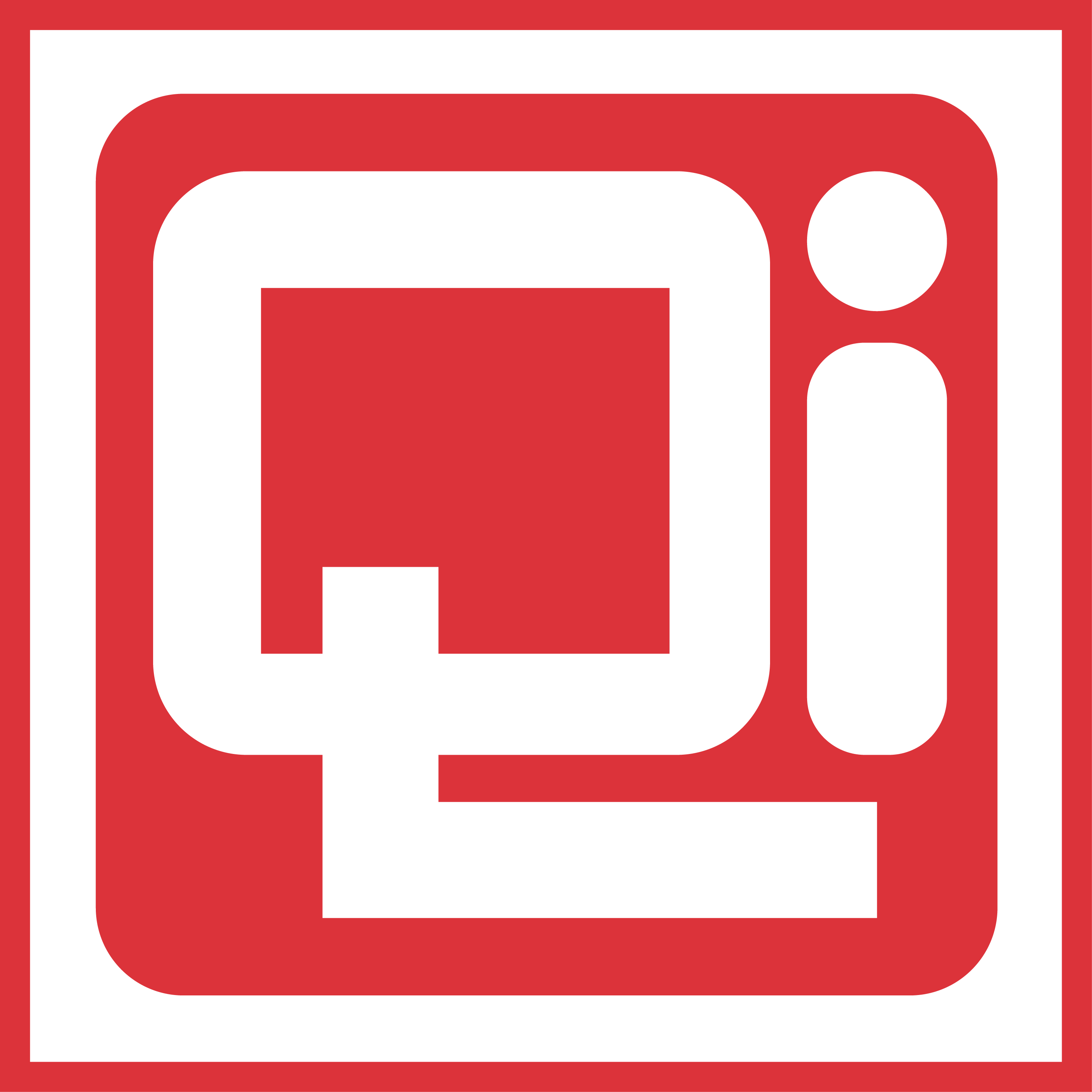 CHÂN THÀNH CẢM ƠN!
13